Készítette: 
Eperjesy Dóra és Élőné Takács Tünde

Ellenőrizte: Berényi Dániel
Vagyonőr vállalkozói vagyonbiztosítás
Változások 2019.
Vállalati vagyon biztosítások
Nagyipari és Vagyonőr


Vállalati Vagyonbiztosítási Szerződések Feltételei (VVSZF)


            Vagyonőr                  		Egyedi Vagyonbiztosítások
    		Kiegészítő Biztosítások            	Külön Feltételek 
       	és Külön Feltételek                  	gyűjteménye    
          	gyűjteménye
           	∑BÖ 500Mio-ig                      	 BÖ 500Mio. felett
[Speaker Notes: Közös feltételrendszer. Az ajánlatadó csoport engedélyezhet 600Mio/th-ig, 1mrd a teljes BÖ, BD 600mio/th teljes BÖ limit nélkül]
Vállalati vagyon biztosítások
[Speaker Notes: Közös feltételrendszer. Az ajánlatadó csoport engedélyezhet 600Mio/th-ig, 1mrd a teljes BÖ, BD 600mio/th teljes BÖ limit nélkül]
Biztosítható vállalkozások
A biztosított ténylegesen működő, aktív gazdasági tevékenységet folytató vállalkozás vagy valamely magyar költségvetési szerv vagy állami, önkormányzati fenntartású szervezet lehet
Nem biztosítható vállalkozások, vagyontárgyak
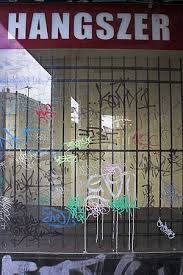 Tevékenységét szüneteltető vállalkozások
Csődeljárás vagy felszámolás alatt álló
Fiktív vagy megszűnt vállalkozások
Üresen álló, használaton kívüli épületek
Építés, felújítás, átalakítás alatt levő épületek
Használaton kívüli berendezések
Elfekvő készletek
Kizárólag Külön Feltételekkel, vagy Egyedi megállapodással biztosítható vagyontárgyak:
…
g) üresen álló, építés-, felújítás-, átalakítás alatt levő, vagy használaton kívüli épület, berendezés, illetve elfekvő készlet;
…
építés vagy szerelés alatt álló vagyontárgyak;

KF0704, Épületek építés-szerelés biztosítása
(Az alábbi tevékenységek esetén nem választható ez a fedezet: 83000 építőipari jellegű szolgáltatás…!)
Részletezése később!
[Speaker Notes: Ezek az eddig kizárt épületek kerültek be a KF-ek közé. Egy ténylegesen működő vállalkozás felújításait, beruházásait, projektjeit biztosítjuk.
Projekt bekerülési értéke a BÖ. A megépülő v felújított épület értéke. Épület vagyoncsoport KF-el. Meglévő épület szerkezetre is és az építés alatt állóra is, beépítendő építőanyagokra is! Ép érték 100Mio alatt legyen! E felett külön épszer!!!! Pótdíj 80%]
A termék felépítése
Tűz- és elemi károk biztosítása
Betöréses lopás- és rablás biztosítás
Üvegtörés biztosítás

Irodai elektronikus berendezések kiegészítő biztosítása
Szállítmánybiztosítás
Üzemszünet biztosítás 
Vállalkozói Assistance szolgáltatás

KIEGÉSZÍTŐ BIZTOSÍTÁSOK
Munkáltatói balesetbiztosítás
Felelősségbiztosítás
Jogvédelem biztosítás
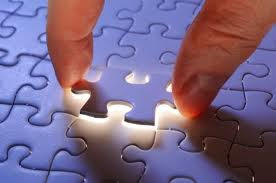 [Speaker Notes: Megváltozott. Teljesen új struktúra]
A termék felépítése
telephelyi szintű (telephelyhez kötődő)
almódozatok: 
tűz
vihar
vezetékes-víz
katasztrófa
allrisk 
betöréses lopás és rablás
vagyonbiztosítás kiegészítő kockázatok
elektronikus berendezések biztosítása
A termék felépítése
szerződés szintű (nem telephelyhez kötődő)
almódozatok: 
üvegtörés biztosítás
szállítmánybiztosítás
üzemszünet biztosítás
munkahelyi balesetbiztosítás
felelősségbiztosítások
kiegészítő jogvédelem biztosítás
assistance szolgáltatás
[Speaker Notes: A bordó betűkkel írt kockázatok telephelyi szintűek, a fekete betűkkel írt kockázatok szerződés szintűek
A Tűz alap + Vihar+ VV+ Betlop kockázat és kiegészítői szerződés szintű fedezetben vannak]
VAGYONBIZTOSÍTÁS
Milyen vagyoncsoportokat, 
vagyontárgyakat tudunk 
biztosítani?
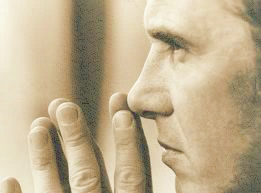 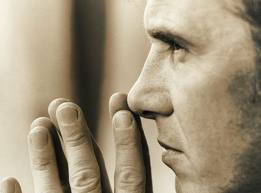 Biztosítható vagyoncsoportok
A.)Épületek
B.) Műszaki és egyéb berendezések
C.)Készletek
D.)Egyéb
Gépjárművek
Készpénz, értékpapírok
Értékkészletek
Kirakatszekrények
Szabadban tárolt vagyontárgyak
Hűtve tárolt oltóanyagok 
Beváltott vények
Küldöttrablás
Adott szerződésben nem biztosított épületek rongálási kárai
E.)Mellékköltség
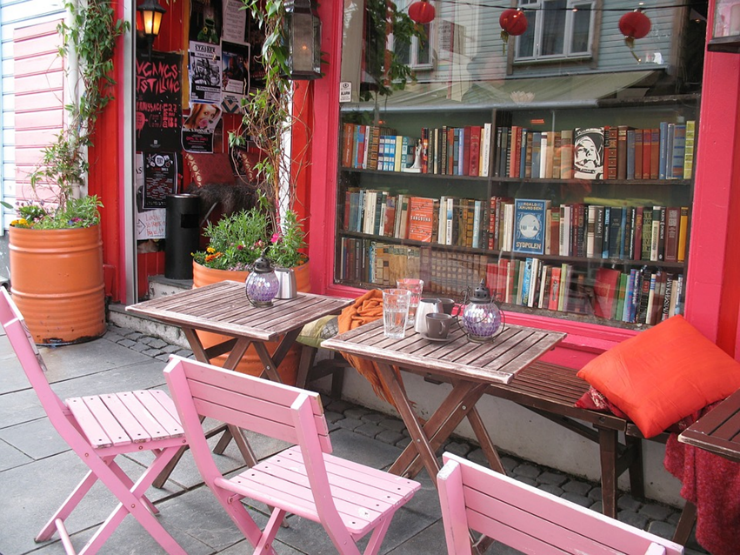 [Speaker Notes: A pirossal jelzett vagyoncsoportok átkerültek az adott kockázatokhoz. Pl a kirakatszekrény KF-el az almódozaton belül kiegészítő kockázatként köthető. A küldöttrablás pedig szerződés szintű fedezet kiegészítésként lesz köthető.
Szabadban tárolt vagyontárgy Vihar kockázatnál pl. KF0201-el, maximum a [B] és [C] vagyoncsoportok összege alapján, 0,5‰, de minimum 5.000 Ft]
Biztosítható vagyoncsoportok
A.)Épületek
B.) Műszaki és egyéb berendezések
AB0.) Előgondoskodás 
C.)Készletek
D.)Egyéb
Gépjárművek
Készpénz, Értékpapírok és Értékkészlet
Munkavállalók személyes tárgyai
Megújuló energia hasznosítására szolgáló berendezések
Muzeális vagy művészeti értékű vagyontárgyak
Beváltott vények
E.)Mellékköltség (Eltakarítási költségek, Lebontási költségek, Le- és visszaszerelési, mozgatási és védelmi költségek, Tűzoltási költségek, Kárenyhítési költségek, 
     Veszélyes hulladékok/anyagok)
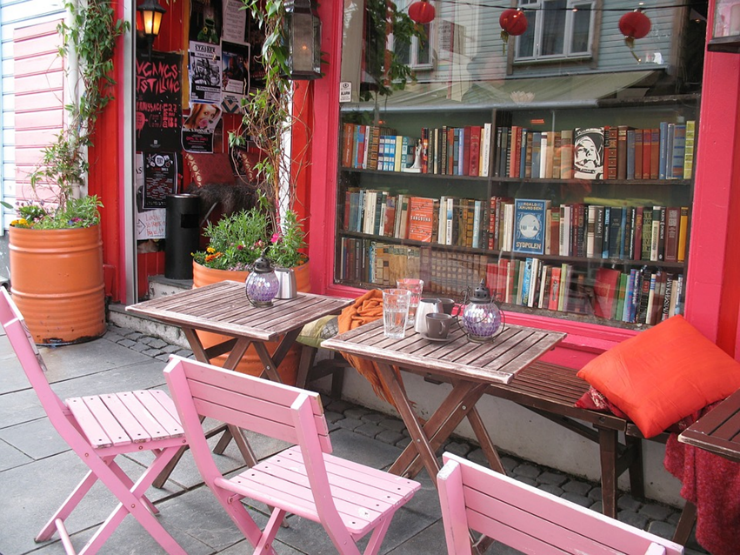 [Speaker Notes: A pirossal jelölt vagyoncsoportok újként kerültek be a biztosítható vagyoncsoportok közé. Részletezésük később
Itt fel sem soroltam az Adathordozókat és a reprodukciós segédeszközöket . Mert ezeket annyira nem szeretné a kockázat vállalás, csak ha nagyon muszáj…]
Épületek
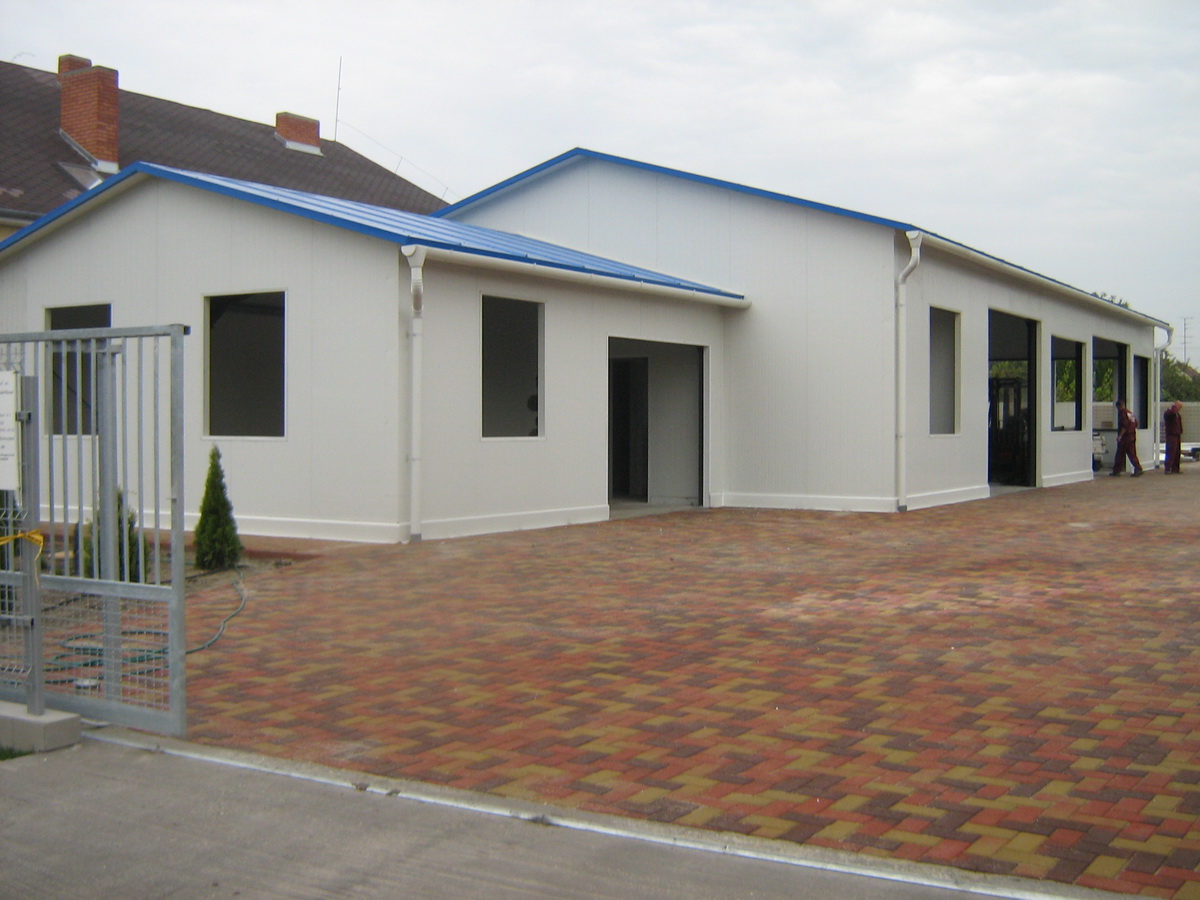 Épületnek minősül:
	Minden olyan építmény, 
amely a talajhoz szilárdan kötődik, 
térbeli elhatárolással védelmet nyújt külső behatásokkal szemben és
bizonyos időállósággal rendelkezik,
emberek számára lehetővé teszi a belépést, építményen belüli mozgást és hosszabb idejű benntartózkodást.
[Speaker Notes: Új definíció, de érdemi változás nincs]
Épületek
Épület tartozékainak minősülnek továbbá az alábbiak:

Pl.: …előtetők, nyílászárók, redőnyök, silók, tárolók, kémények,
csővezetékek, kerítések, kemencék, rögzített reklámhordozók,
beépített térelválasztók, beépített bútorok, burkolatok, lépcsők és létrák,
hűtőkamrák, épületgépészeti berendezések, szerelvények (gáz,víz, fűtés,
elektromos..) riasztók, 
beépített medencék, víztárolók, de a hozzájuk tartozó technológiai
berendezések nélkül, melyek a „B” vagyoncsoportba tartoznak; 
(vezetékes-víz kockázati módosító tényező!!)
Felvonók, mozgólépcsők, szaniterek, trezortermek
Napelemek, napkollektorok   
(külön D vagyoncsoportként díjért biztosíthatóak, részletezésük később!)
[Speaker Notes: A medencék definiálva lettek, vv kockázatnál pótdíjat kap a kockázat : az épületben medence található, ZA0301-el, 1,25-ös szorzó
A napelemek külön D vagyoncsoportként díjért biztosíthatóak]
Épületek
Nem biztosíthatóak:
 Felvonulási épületek
 Pavilonok
 Nád- és zsuppfedeles, fazsindelyes épületek
 Mozgatható, könnyen szerelhető szerkezetek…
     (lakókocsik, konténerek, sátrak, fólia- ponyvacsarnokok)
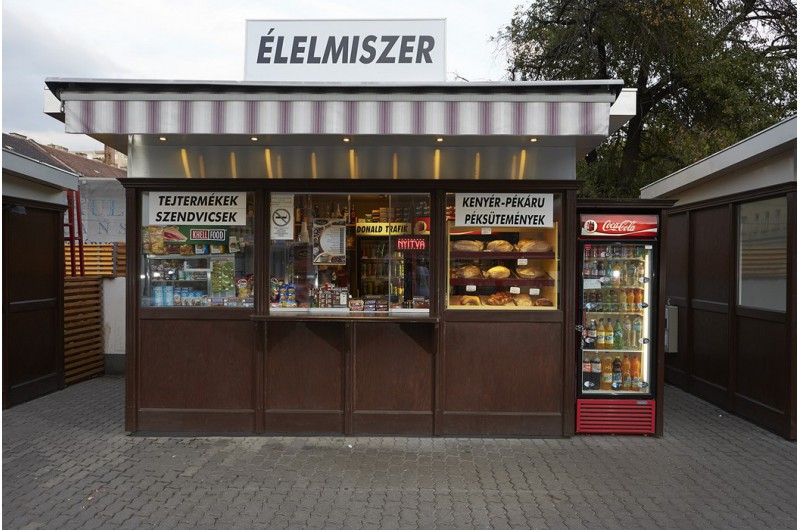 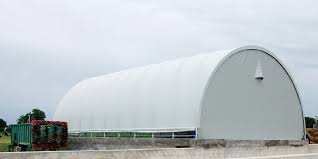 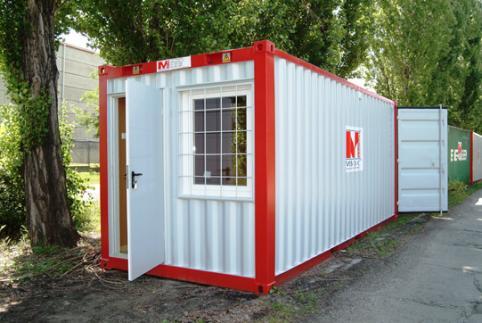 [Speaker Notes: Logikailag másként sorolódnak fel, de alapvető kockázatvállalási módosítás nem történt]
Kizárólag Külön Feltételekkel, vagy Egyedi megállapodással biztosíthatóak az alább felsorolt építmények és az azokban elhelyezett vagyontárgyak:
Tűzveszélyes építési szerkezetek! (nád- és zsúpfedeles, valamint fazsindelyes épületek…) 
garázssorok 
Szezonálisan működő vállalkozás
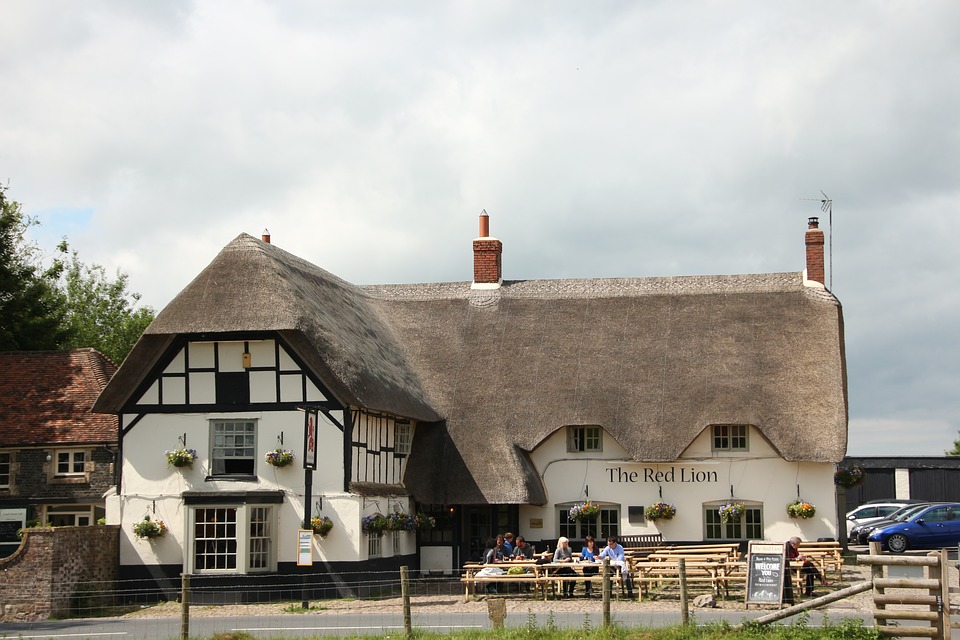 Épület vagyoncsoport - tűzveszélyes épület meghatározása
ZA0112 – Tűzveszélyes építési szerkezet
Jelen záradék szerint a biztosított épület, 
vagy a biztosított vagyontárgyak elhelyezésére 
szolgáló épület az alábbiakban felsorolt 
anyagokon kívüli falazattal vagy tetőzettel
rendelkezik:
falazat: tégla, falazóelem, beton, vasbeton és kő; vasbetonváz, acélváz, akkor, ha a vázszerkezet szabad felületeit minden oldalról tűzvédő burkolattal látták el,…
tetőzet (tetőhéjazat) nem éghető építőanyag,…
Stb…..           
Pótdíjas! De az önműködő tűzjelző berendezésre kedvezményt adunk!  (Minden épületnél!) 
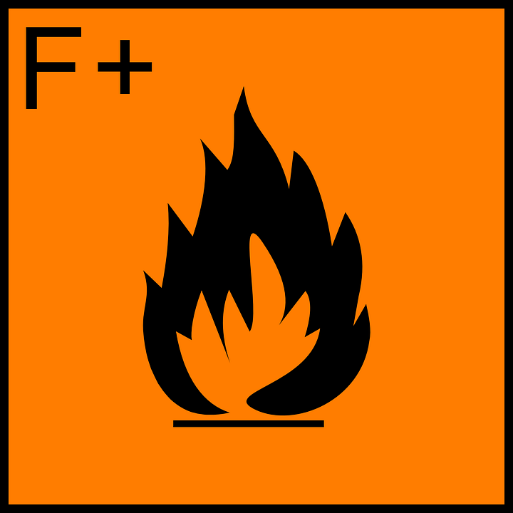 [Speaker Notes: tűz (telephelyi) díjtétel = tűz alap díjtétel x tűz volumen módosító tényező (tvmt) x önműködő tűzjelző berendezés (tjb) x tűzveszélyes építési szerkezet (tesz)  x MFL faktor (mfl) x önrész módosító tényező (ömt)
A Tűz telephelyi díját pótdíjazzuk, 20%-al]
Műszaki és egyéb berendezések
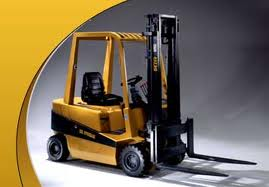 Műszaki és egyéb berendezésnek minősül 
az a vagyontárgy, amely…
a kockázatviselési helyen található, 
épületnek, készletnek, illetve egyéb („D”) vagyontárgynak
nem minősülő gép, üzemi és üzleti felszerelés, függetlenül
attól, hogy épületben vagy a szabadban, a föld felszíne felett
vagy alatt helyezkedik el.  
Nem minősülnek a „B” vagyoncsoport részének azon vagyontárgyak, amelyek biztosíthatóságát jelen feltétel bármely rendelkezése kizárja.
[Speaker Notes: Alapvető változás nincs, csak új a definíció.]
Műszaki és egyéb berendezések
Nem biztosíthatóak:

Reprodukciós segédeszközök…
Mindenfajta adathordozók…
Automaták és azok tartalma…
Járművek…
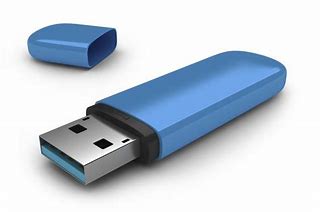 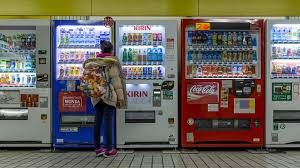 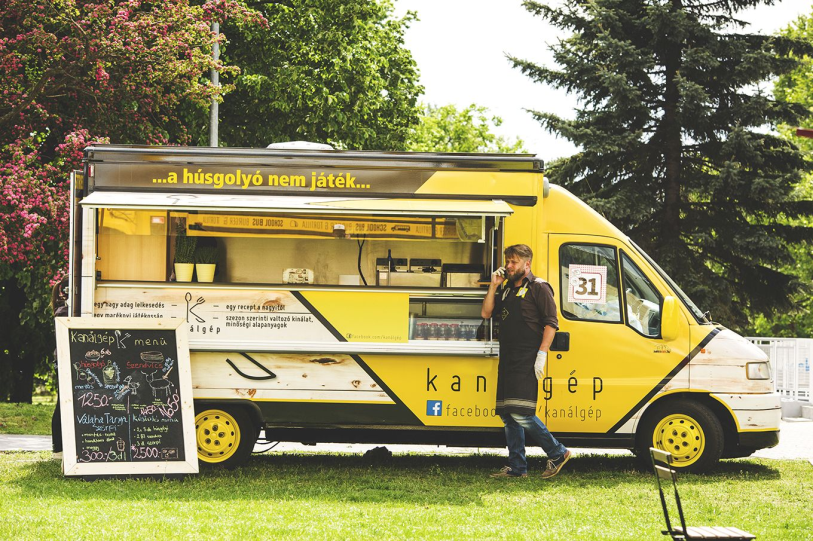 [Speaker Notes: A pirossal jelölteknél valamennyi változás történt, később részletezzük]
Kizárólag Külön Feltételekkel biztosítható vagyontárgyak:
a „D” Vagyoncsoportban felsorolt vagyontárgyak;
Idegen vagyontárgyak 
üresen álló, építés-, felújítás-, átalakítás alatt levő,
    építés vagy szerelés alatt álló vagyontárgyak;
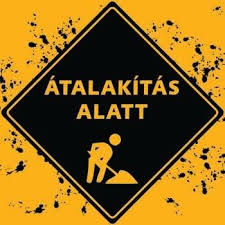 [Speaker Notes: Oldtimerek gyűjtői csak egyedileg kapnak fedezetet, nem zárkózunk el előle!
Az egyedi megállapodás az ajánlatadó csoport jogköre!]
Előgondoskodás „AB0” vagyoncsoport
Az előgondoskodás vagyoncsoportra meghatározott
biztosítási fedezet -  a megadott biztosítási összeg erejéig – 
kiterjed:
a) épületek új, hozzá-, és átépítések, felújítások miatti értéknövekedésekre
b) műszaki és egyéb berendezések felújítás, új beszerzés, csere miatti értéknövekedésekre

Ezen kívül alulbiztosítottság kiegyenlítésére is szolgál…
[Speaker Notes: Vagyoncsoportként új.
„F”  (AB0) vagyoncsoport biztosítási összeg <= Σ(A+B+C)*0,1]
Készletek
Egy éven belül felhasználásra szánt: 
Termelési, kereskedelmi, vagy gazdálkodási célokat szolgáló nyersanyag, 
megmunkálás alatt álló félkész- és késztermék, 
termeléshez, illetve szolgáltatáshoz közvetlenül felhasznált készen beszerezhető alkotórész (áru), 
kereskedelmi áru, 
értékesíthető hulladék, 
egyszer használatos csomagolóeszköz. 
Reklámanyag
Stb…
Z 352. sz. záradék (Égetett szeszesitalok korlátozása)
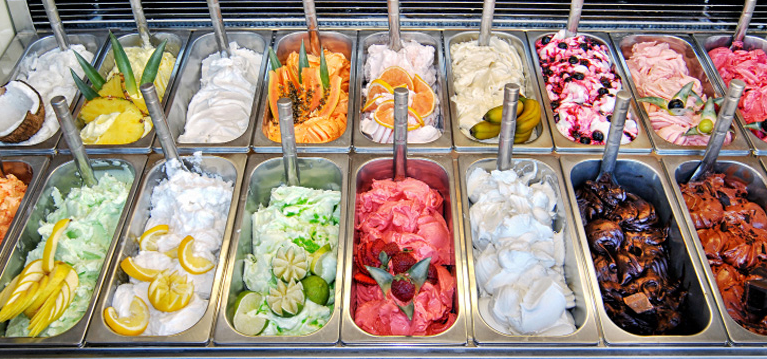 Készletek
Nem biztosítható:
Növények
Élő állatok
Flóra és fauna, beleértve az élő állatokat, erdőket, ültetvényeket, terményeket, lábon álló fákat, legelőket, növényeket;
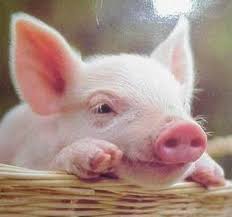 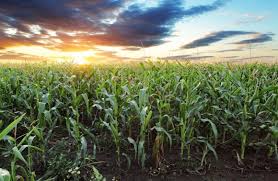 Biztosítható egyéb vagyoncsoport
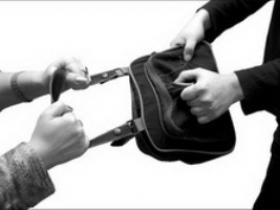 (D) - Egyéb: 
Gépjárművek 
Készpénz, értékpapírok
Értékkészletek
Kirakatszekrények
Szabadban tárolt vagyontárgyak
Hűtve tárolt oltóanyagok 
Beváltott vények
Küldöttrablás
Adott szerződésben nem biztosított épületek rongálási kára
[Speaker Notes: A Telephelyi Casco, a Kirakatszekrény, a Hűtve tárolt oltóanyagok átkerült a Vagyonbiztosítás kiegészítő kockázatokhoz, ott részletezzük!
A szabadban tárolt vt Vihar kiegészítőként térül
A Küldöttrablás BL kiegészítőként térül]
Egyéb „D” vagyoncsoportok
„D1” Gépjárművek
„D4” Készpénz, értékpapírok és értékkészletek
„D5” Munkavállalók személyes tárgyai
„D6” Megújuló energia hasznosítására szolgáló
         berendezések
„D7” Muzeális vagy művészeti értékű vagyontárgyak
„D8” Beváltott vények
Egyéb „D” vagyoncsoportok
Gépjárművek
	KF 124.  0011. Zárt térben tárolt gépjárművek
	KF 125.  0012. Szabadban tárolt gépjárművek
    KF 123.   0701. Telephelyi Casco!!!!!
(részletezése később!)
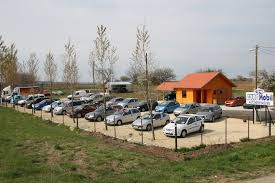 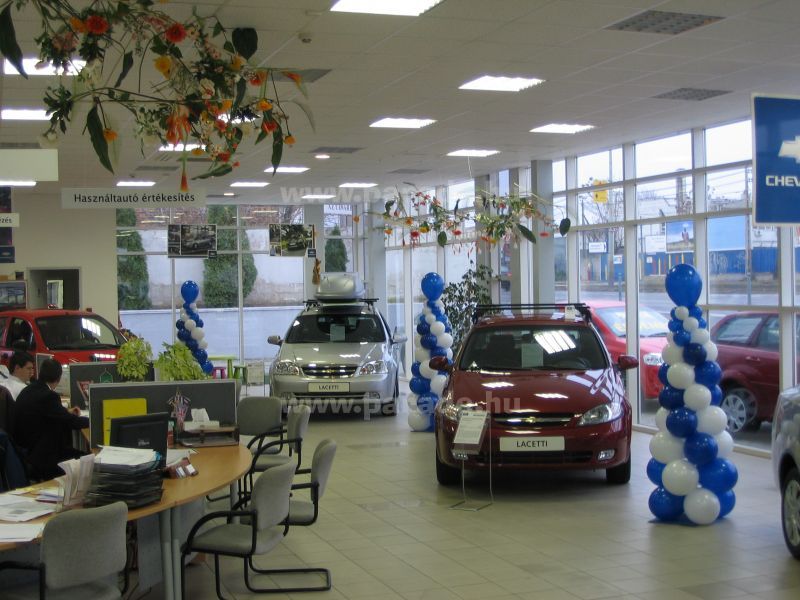 [Speaker Notes: A Telephelyi Casco átkerült a Vagyonbiztosítás kiegészítő kockázatokhoz, ott részletezzük!]
„D1” Gépjárművek:
Ide tartoznak a biztosított által árusított, bizományba vagy javításra átvett,
hatósági (forgalmi) engedélyre kötelezett gépjárművek, valamint azok a
biztosított által forgalmazott új gépjárművek, amelyeket még soha nem
Helyeztek forgalomba, ezért nem rendelkeznek hatósági engedéllyel.

Minden más, a biztosított által üzemeltetett, de közlekedési hatósági
(forgalmi) engedélyre nem kötelezett közlekedési vagy szállítóeszköz,
valamint járműalkatrész az üzemi berendezések vagyoncsoportban
biztosíthatóak.
„D1” Gépjárművek:
KF 0011. zárt térben tárolt gépjárművek biztosítása
KF  0012. szabadban tárolt gépjárművek biztosítása

Felvehető:
Tűz, Vihar, Vezetékes víz, Katasztrófa károk, Betöréses lopás és Allrisks
kockázatokra
„D1” Gépjárművek:
KF  0012. szabadban tárolt gépjárművek biztosítása

Szabadban tárolt  régi- és új autók esetében: 

	lopás és rablás károknál: a tárolótér kerítéssel körbevéve, fényforrással jól láthatóan megvilágított, kulcsok az értéktárolóban elhelyezve!

     szélvihar-, jégeső-, hónyomás károkra: 

A kártérítési limit: 300 000 Ft/kár/gépjármű 
önrész: 10%, de min. 50 000 Ft/kár/gépjármű
Egyéb vagyoncsoportok
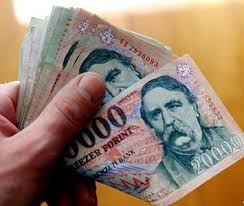 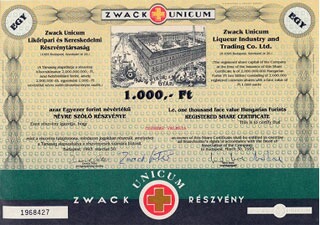 Készpénz, értékpapírok…
(Első kockázatra…100 000 Ft felett, lezárt értéktárolóban…                             rablásnál: 800 000 Ft felett lezárt értéktárolóban…)
KF 113.  Készpénz, értékpapírok 
               biztosítása betöréses lopás károkra
KF 114.  Készpénz, értékpapírok biztosítása rablás károkra
Egyéb vagyoncsoportok
Értékkészletek biztosítása    (Első kockázatra…)
KF 115. Értékkészletek biztosítása betöréses lopás károkra
KF 116. Értékkészletek biztosítása rablás károkra
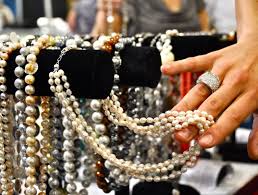 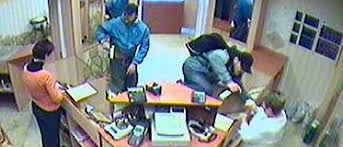 D4” Készpénz, értékpapírok és értékkészletek:
Elzárva tartott készpénz és értékpapír: 
készpénz és valuta, 
érvényes, nem lepecsételt levél- és okmánybélyegek,
egyéb értékpapírok (pl. betétkönyvek, hitellevelek és hasonlók)

Értékkészlet: nemesfémek, (pl. arany, platina) drágakövek,
igazgyöngyök, és az ezen anyagokból vagy ezen anyagok
felhasználásával készült tárgyak, ékszerek,
érmegyűjtemények.
KF 0604
[Speaker Notes: A két vagyoncsoport összevonásra kerül. Az értéktárolás módjától függ a megadható BÖ]
Egyéb vagyoncsoportok
Jelen szerződésben nem biztosított épületek rongálási 
kárainak térítése … KF 300. 
(„dolog elleni erőszakkal elkövetett lopás” v. annak kísérlete során…)





Első kockázatra szóló biztosítás, a biztosítási összeg: 100 eFt.
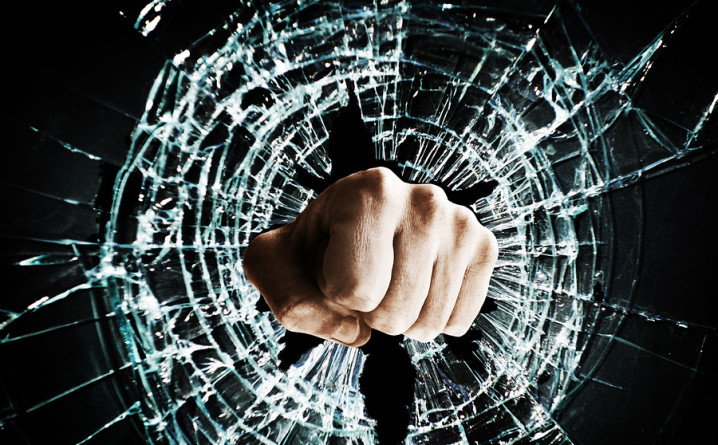 Betöréses lopás vandalizmus kockázatában térül!
[Speaker Notes: Ez a kockázat megszűnt! BL során ez a kockázat térül!]
„D5”A vállalkozás munkavállalóinak személyes tárgyai
Max. 1.000 000 Ft/telephely 
első kockázatra
KF 0013
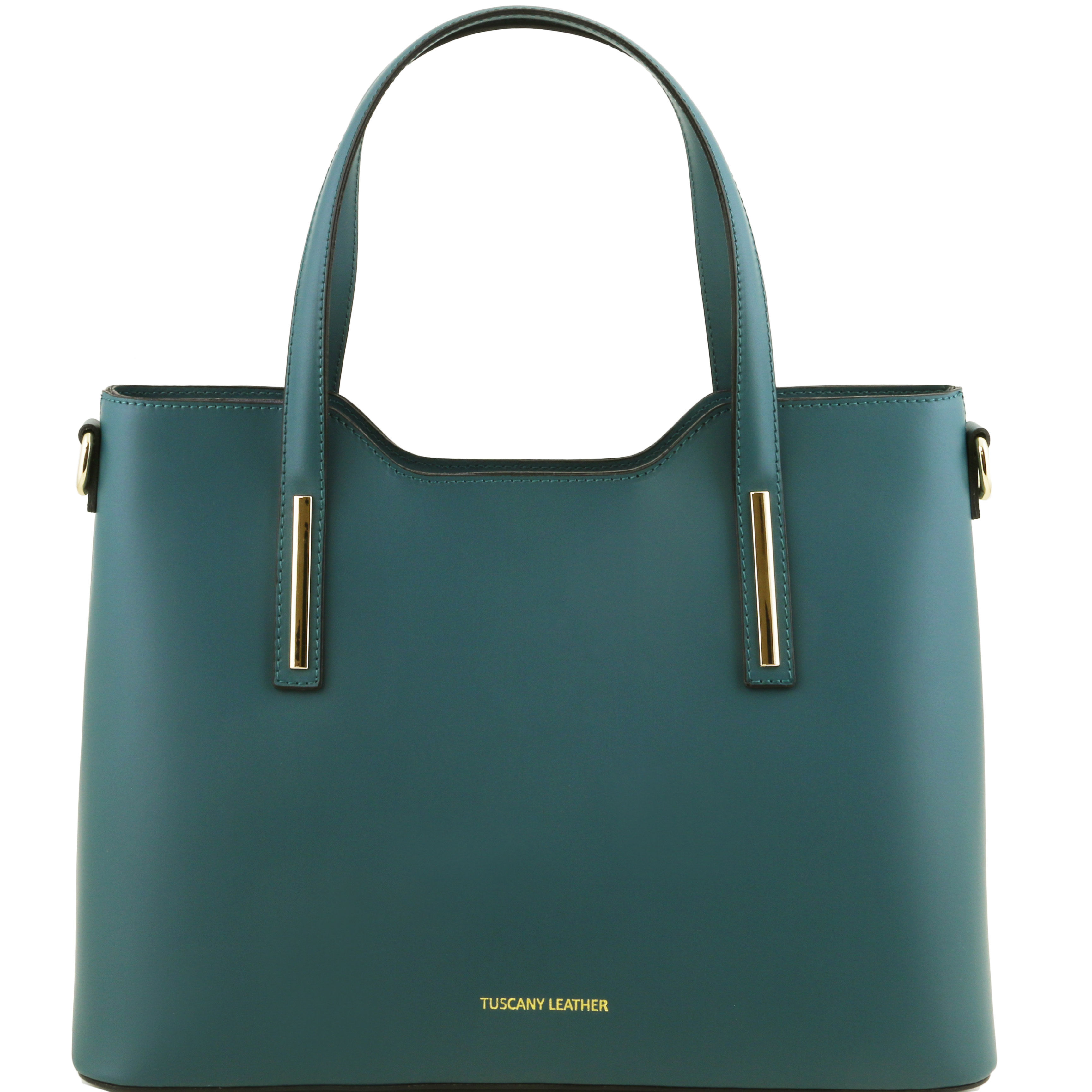 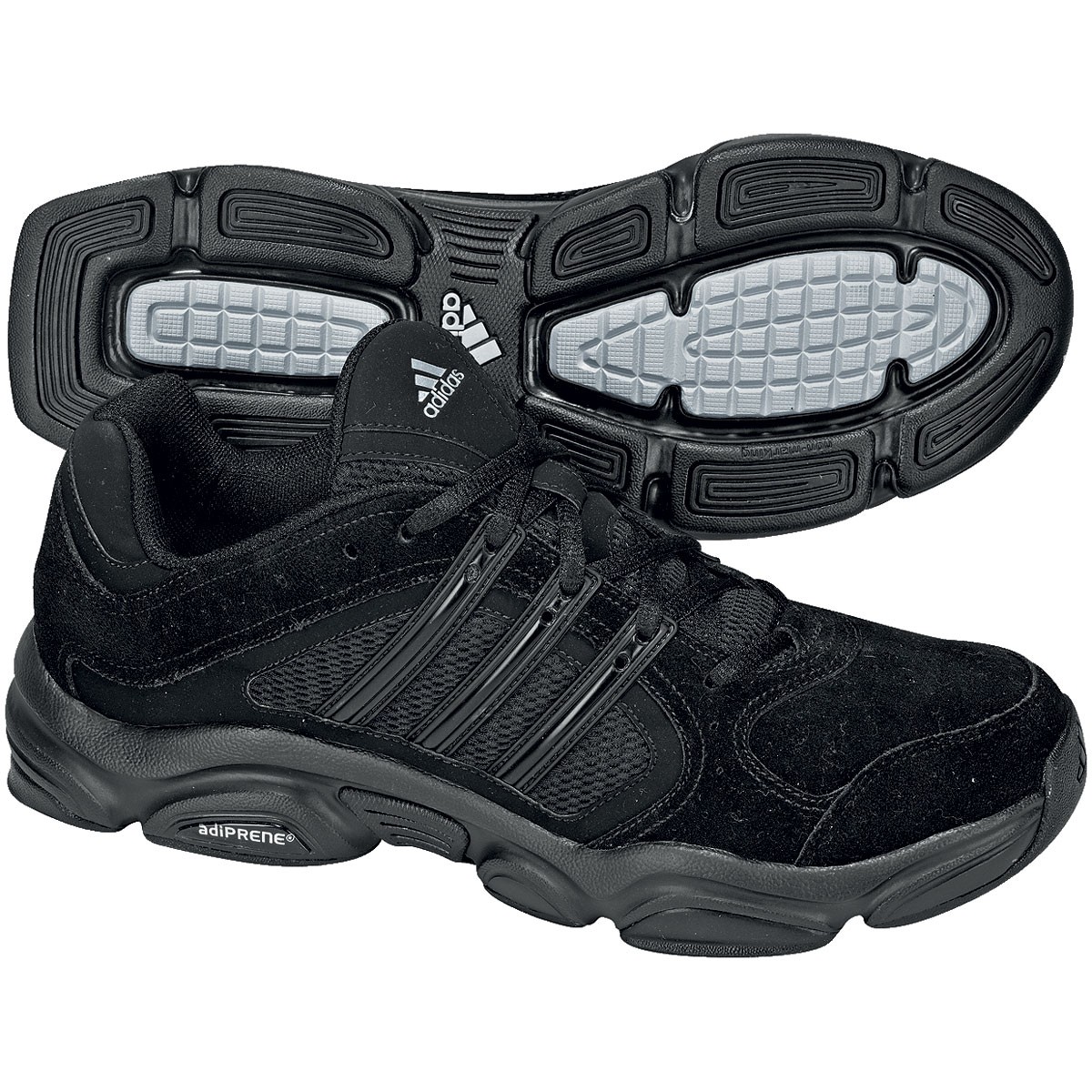 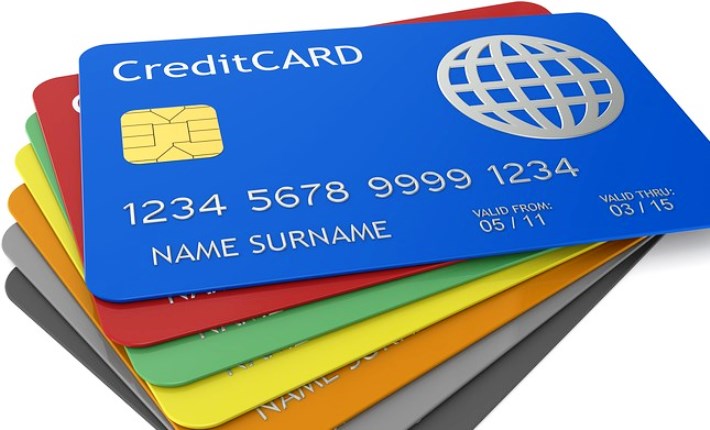 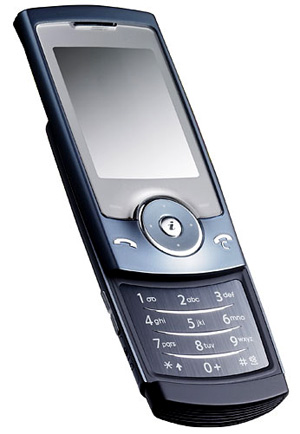 [Speaker Notes: Nem biztosítottak:  szőrme ruházati cikkek… ékszerek, nemesfémből vagy annak felhasználásával készült tárgyak … készpénz … iratok, dokumentumok, kulcsok valamint ezek sérüléséből, megsemmisüléséből, eltűnéséből eredő következményi károk … hordozható számítógépek]
„D6” Megújuló energia hasznosítására szolgáló berendezések
A kockázatviselési helyen található – az épület üzemeltetéséhez
szükséges –, épülethez szilárdan rögzített vagy szabadon álló
(talajra telepített), műszaki, hatósági és jogszabályi előírásoknak és
szabványoknak megfelelően rögzített napkollektorok, napelemek és
szélkerekek a tartószerkezetükkel és rendszerelemeikkel együtt (vezetékek,
inverterek, szerelvények).
KF 0014
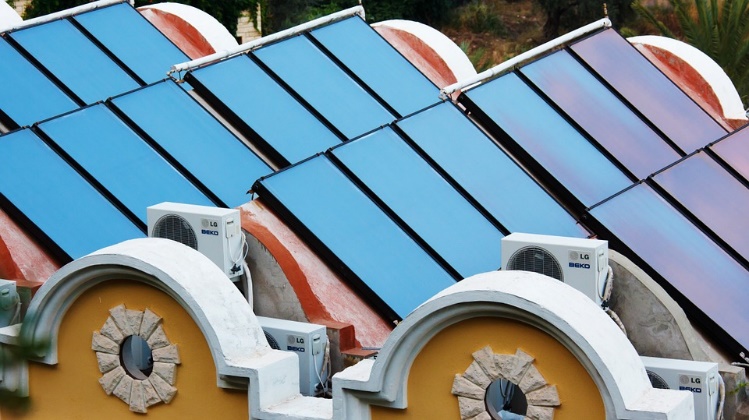 [Speaker Notes: Felvehető Tűzre 15% pótdíjért, viharra 50% pótdíjért, vezvízre,  katasztrófára, betlopra alap th-i díjtétellel, 
Csak azokat, amelyek ennek az épületnek a saját energiaellátására szükségesek.
Lapos tetős épületek súlyozással rögzített berendezéseit is elfogadjuk]
„D7”Muzeális vagy művészeti értékű
vagyontárgyak
Művészeti értékkel bírnak, emiatt az időmúlás általában nem
vezet értékcsökkenéshez.   KF 0015
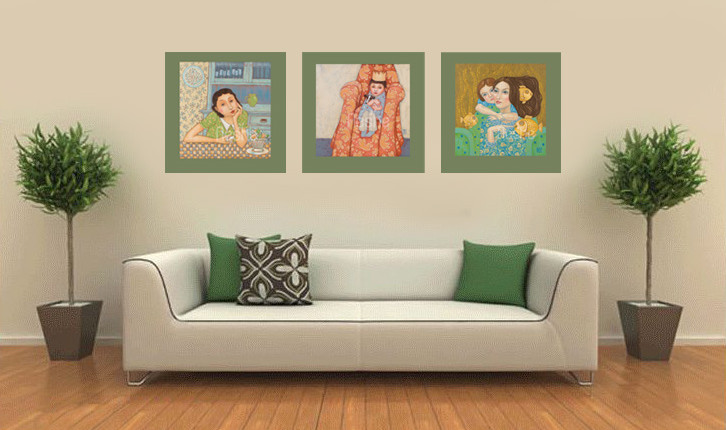 [Speaker Notes: Az érték meghatározáshoz kell egy értéklista! Bizonyos összeg felett értékbecslő által készített lista!]
(E) MELLÉKKÖLTSÉG  - (min. a BÖ 5%-a)
Rom- és törmelék eltakarítási költségek
Lebontási költségek
Le- és visszaszerelési, mozgatási és védelmi  költségek
Tűzoltási költségek
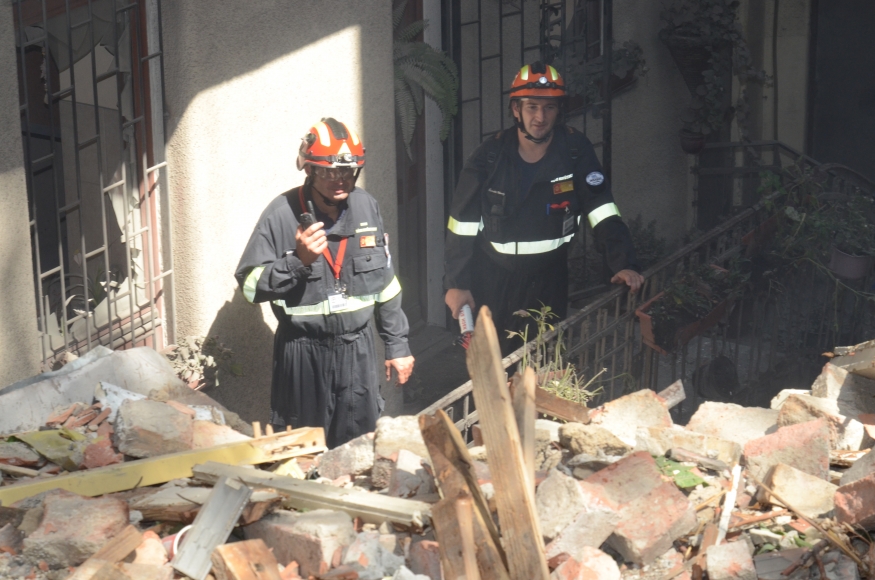 Mellékköltségek „E” vagyoncsoport
Eltakarítási költségek
Lebontási költségek
Le- és visszaszerelési, mozgatási és védelmi költségek
Tűzoltási költségek
Kárenyhítési költségek
Veszélyes hulladékok/anyagok

Amennyiben a biztosítási szerződés káreseményenkénti szolgáltatási
limitet tartalmaz, abban az esetben a fent részletezett 
Mellékköltségek, ezen limiten belül értendők.
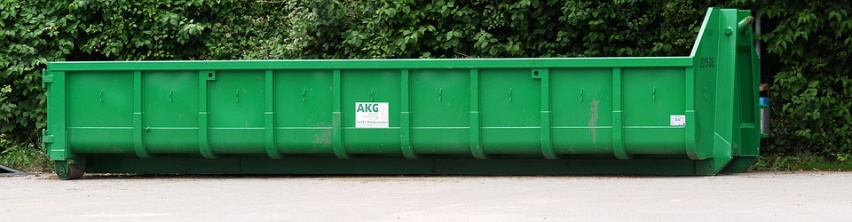 [Speaker Notes: Nincs minimális BÖ, de javasolt felvenni!!]
A BÖ meghatározása
A biztosítási összegnek meg kell felelnie a biztosított vagyontárgyak
szerződéskötés időpontjában megállapítható új értékének (pótlási
értékének).
Épületek: újraépítési értéken
Műszaki és egyéb berendezések: újra beszerzési értéken
Készletek, a biztosított által előállított áruk újraelőállítás költségén, vagy újra beszerzési értéken
Gépjárműveknél EUROTAX katalógus alapján történik;
Megújuló energia hasznosítására szolgáló berendezések vagyoncsoportnál esetén az újra beszerzési értéken
Muzeális vagy művészeti értékű vagyontárgyak esetén a forgalmi értéken vagy a nyilvántartási értéken.
Értékkövetés
Automatikus indexálás:
 Épületek
 Műszaki és egyéb berendezések
 Készletek
 Üvegek
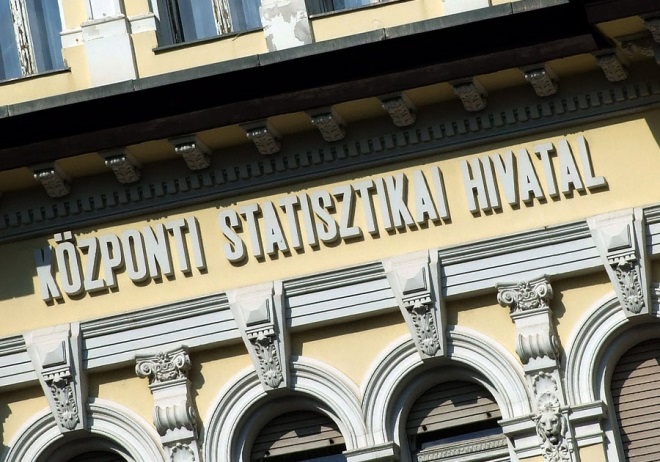 [Speaker Notes: Üvegeknél limit alapú BÖ, így nincs értelme az indexálásnak]
VAGYONBIZTOSÍTÁS
Milyen kockázatokat tudunk biztosítani?
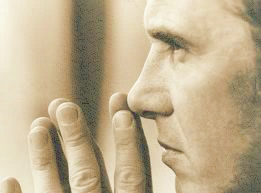 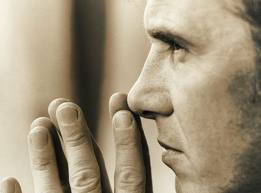 [Speaker Notes: A bordó betűkkel írt kockázatok telephelyi szintűek, a fekete betűkkel írt kockázatok szerződés szintűek
A Tűz alap + Vihar+ VV+ Betlop kockázat és kiegészítői szerződés szintű fedezetben vannak]
Tűzbiztosítás különös rendelkezései (TKR)
Tűz – mint biztosítási esemény – alatt olyan égési folyamat
értendő  (együttesen jelentkező hő-, láng-, fény- és füsthatás
kíséretében lezajló oxidációs folyamat), amikor az égés nem
rendeltetésszerű térben (tűztérben) keletkezik – vagy 
ott keletkezik, de azt elhagyja – és önerőből továbbterjedt. 

A füst- és korom szennyeződés továbbra is a tűz alap fedezet része!
[Speaker Notes: A Robbanásveszélyes (Korábban "A" és "B" tűzveszélyességi) osztályba tartozó különböző halmazállapotú anyagok együtt vagy a Tűzveszélyes (Korábban "C" és "D" tűzveszélyességi) osztályba tartozó anyagokkal együttesen nem tárolhatók.
(Tűzveszélyességi osztályok meghatározása az OTSZ szerinti értelmezésben értendő.)
A Robbanásveszélyes (Korábban "A" és "B" tűzveszélyességi) osztályba tartozó anyagokat tartalmazó épületekre illetve annak érintett helyiségeire vonatkozóan az alábbi Külön Feltételekben foglaltak megléte szükséges: ES 1151 és az ES 1161 KF.]
Tűz alapkockázatok
Tűz
Robbanás
Villámcsapás közvetlen hatása
Légi jármű ütközése
Tűz kiegészítő kockázatok
Kiegészítő kockázatok:
Villámcsapás másodlagos hatása KF0101
Gépek, berendezések elektromos áram okozta tűzkára KF0102
A  szerződésben rögzített limit erejéig – kiterjed a biztosított elektromos gépekben, berendezésekben, készülékekben, az elektromos áram energiájának hatására (pl. túláram, túlfeszültség, zárlati hatások) keletkezett tűzkárokra.
Gépek, berendezések, belső eredetű tűzkára KF0103
A biztosítási szerződésben rögzített limit erejéig – kiterjed a
berendezésekben, gépekben, erő- és munkagépekben keletkezett belső
eredetű (tervezési, számítási, öntési, anyag- és gyártási hiba miatt
bekövetkező) tűzkárokra is.
[Speaker Notes: KF0103 - Gépek, berendezések, belső eredetű tűzkára
 
1.     A Vállalati vagyonbiztosítási szerződések feltételeinek Tűzbiztosítás különös rendelkezéseiben szereplő (VVSZF TKR) szerinti biztosítási fedezet – a biztosítási szerződésben rögzített limit erejéig – kiterjed a berendezésekben, gépekben, erő- és munkagépekben keletkezett belső eredetű (tervezési, számítási, öntési, anyag- és gyártási hiba miatt bekövetkező) tűzkárokra is.
 
2.     Abban az esetben, ha a fent leírt kárt a biztosított vagyontárgy anyagának belső elhasználódása, vagy nem megfelelő karbantartása okozta, a biztosító mentesül szolgáltatási kötelezettsége alól.
 
KF0102 - Gépek, berendezések, elektromos áram okozta tűzkára
 
1.       A Vállalati vagyonbiztosítási szerződések feltételeinek Tűzbiztosítás különös rendelkezései (VVSZF TKR) szerinti biztosítási fedezet – a biztosítási szerződésben rögzített limit erejéig – kiterjed a biztosított elektromos gépekben, berendezésekben, készülékekben, az elektromos áram energiájának hatására (pl. túláram, túlfeszültség, zárlati hatások) keletkezett tűzkárokra.

2. Abban az esetben, ha a fent leírt kárt a biztosított vagyontárgy anyagának belső elhasználódása, vagy nem megfelelő karbantartása okozta, a biztosító mentesül szolgáltatási kötelezettsége alól.]
Kockázati módosító tényezők: 

önműködő tűzjelző berendezés ZA0111
tűzveszélyes építési szerkezet ZA0112
Vihar biztosítás különös rendelkezései (VKR)
Vihar alapkockázatok:
Díjcsökkentés céljából
limitálható a fedezet!
szélvihar, 
jégverés, 
hónyomás (hó vagy jég statikus nyomása) 
sziklaomlás, kőomlás, földcsuszamlás, felhőszakadás, ismeretlen építmény vagy üreg beomlása, valamint ismeretlen jármű ütközése
Biztosítási eseménynek minősül továbbá: 
a) a felsorolt események által megrongálódott nyílászárokon, tetőhéjazaton keresztül, a biztosítási eseménnyel egy időben történő beázás;
b) A felsorolt események során elsodort tárgyak a biztosított vagyontárgyakban kárt okoznak a kockázatviselés helyén (pl.: fa, oszlop biztosított vagyontárgyakra rádőlése).
[Speaker Notes: Ezen feltételek értelmében
szélvihar: az a biztosítási esemény, amelyet a biztosított vagyontárgyakban a rendkívül heves (15 m/s szélsebességet elérő vagy azt meghaladó) szél rongálással okozott;
A szélsebesség tekintetében az Országos Meteorológiai Szolgálat (OMSZ) kockázatviselési helyhez legközelebb található szélsebességet is mérő állomásának adatai az irányadóak;
jégverés: olyan, roncsolással, alakváltozással járó biztosítási esemény, amelyet a leesett jégszemek okoztak a biztosított vagyontárgyakban;
hónyomás: olyan biztosítási esemény, amelyet a nagy mennyiségben összegyűlt hó vagy jég statikus nyomása okozott a biztosított vagyontárgyakban;
sziklaomlás: kőomlás és földcsuszamlás: olyan biztosítási esemény, amelyet az elmozduló szikladarabok, kőzetdarabok, illetve földtömeg okozott a biztosított vagyontárgyakban;
ismeretlen építmény, üreg beomlása: az a biztosítási esemény, amikor ismeretlen (építési, illetve üzemeltetési engedélyekben nem szereplő, a biztosított vagy a hatóságok által nem ismert) üregek beomlása során a természetes egyensúlyi állapot külső erőhatás következtében megszűnt és ezért hirtelen bekövetkező talajelmozdulás, omlás következett be;
felhőszakadás: az a biztosítási esemény, amelyet hirtelen lehulló, talajszinten áramló vagy a csapadékvíz elvezető rendszerből visszaduzzadó nagy mennyiségű esővíz, rombolással és elöntéssel okoz;
A felhőszakadás akkor minősül biztosítási eseménynek, ha a kockázatviselési helyen lehullott csapadék 24 óra alatt 30 mm-t elérte, illetve meghaladta. A csapadékmennyiség tekintetében az Országos Meteorológiai Szolgálat (OMSZ) kockázatviselési helyhez legközelebb található csapadékmennyiséget is mérő állomásának adatai az irányadóak.
ismeretlen jármű ütközése: az a biztosítási esemény, amelynél ismeretlen szárazföldi jármű vagy alkatrésze, illetve rakománya a biztosított vagyontárgyakban ütközéssel kárt okoz. 
Szélvihar és felhőszakadás károk esetén egyazon okból 96 órán belül bekövetkező káresemények sorozata egy biztosítási eseménynek minősül.]
Vihar biztosítás különös rendelkezései (VKR)
Vihar alapkockázat
Kiegészítő kockázatok:
szabadban tárolt vagyontárgyak viharkára KF0201

Szabadban tárolt vagyontárgynak tekintendők azok a vagyontárgyak, amelyek tekintetében a tárolási rendelkezések, vagy a rendeltetésszerű használat illetve tárolás, a szabadban történő elhelyezésre – szabályozva annak módját – lehetőséget ad, vagy kifejezetten megengedi.
KF0201 Szabadban tárolt vagyontárgyak
A biztosítási összeg maximum a [B] és [C] vagyoncsoportok összege lehet!!!!

Vagyis kártérítési limitet kell meghatározni!
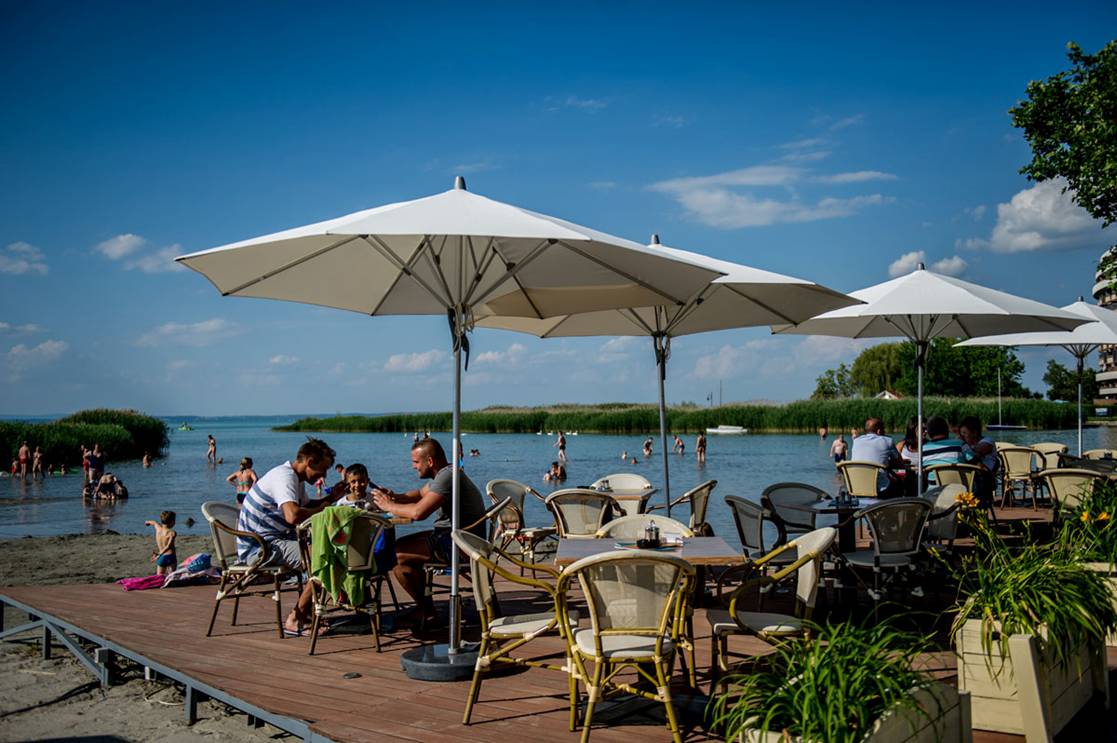 [Speaker Notes: BÖ: maximum a [B] és [C] vagyoncsoportok összege, díj: 0,5‰, de minimum 5.000 Ft
Egy kártérítési limitet kell meghatározni!
Egy plusz kockázatként biztosítható a limit erejéig!]
[Speaker Notes: BÖ: maximum a [B] és [C] vagyoncsoportok összege, díj: 0,5‰, de minimum 5.000 Ft
Egy kártérítési limitet kell meghatározni!
Egy plusz kockázatként biztosítható a limit erejéig!]
Katasztrófa károk
Földrengéskár
Árvíz kár
Belvíz kár: az árvízvédelmi töltések oldalában a magas
vízállás következtében keletkező buzgár és/vagy fakadóvíz
talajszinten való áramlással árvíz ellen védett területet önt el. 
 
A talajvízszint nem árvíz miatt bekövetkezett változásai, illetve a kizárólag e
változások által előidézett káreseményekre a biztosítási fedezet nem terjed ki

A várakozási idő megmaradt, de a kártérítési limit nincs maximálva!
[Speaker Notes: BÖ: maximum a [B] és [C] vagyoncsoportok összege, díj: 0,5‰, de minimum 5.000 Ft
Egy kártérítési limitet kell meghatározni!
Egy plusz kockázatként biztosítható a limit erejéig!]
Vezetékesvíz- kockázatok
Vezetékes vízkár a biztosított vagyontárgyakat ért azon károsodás, amelyeket a biztosított telephelyen, vagy a biztosított helyisége(ke)t magába foglaló épületben lévő, ivóvíz, szennyvíz és csapadék be- és elvezető vezetékeiből, melegvíz-szolgáltató és központi fűtésrendszerekből, klímaberendezésekből, valamint az ezekhez csatlakozó tartozékokból, szerelvényekből és készülékekből rendeltetésellenesen kilépő víz vagy gőz okoz. 

Az alap vezetékes víz fedezet kiterjed a sprinklerekből rendeltetésellenesen kilépő víz által okozott károkra, 
valamint 
a telephelyen kívülről érkező vezetékes-víz károkra is.
Vezetékesvíz- kockázatok
Vezetékes vízkár alapkockázat
Kiegészítő fedezetek:
Kiterjesztett Vezetékes Víz kockázatok:
Dugulás elhárítás térítése KF0301
Biztosított telephelyen lévő csővezetékek meghibásodása KF0302
Technológiai csővezetékek töréséből eredő károk KF0303
Elfolyt víz térítése KF0304

Kockázati módosító tényezők:
vezetékes-víz kockázati módosító tényezők:
talajszint alatti tárolás módosító tényező
az épületben medence található ZA0301
[Speaker Notes: Dugulás, Csővez, Techn. :∑vezetékes-víz (telephelyi) díj 10%-a, de minimum 5.000 Ft
Elfolyt víz:  50 eFt - 5.000 Ft, 100 eFt -10.000 Ft, 150 eFt – 15.000Ft]
Vezetékesvíz- kockázatok
Dugulás elhárítás térítése KF0301
Az elvezető csövek dugulás-elhárításának költségei

Biztosított telephelyen lévő csővezetékek meghibásodása KF0302
A biztosított épületen kívüli be- és elvezető vezetékek – kivéve az ezekhez csatlakozó berendezések és szerelvények – tömítési hibái miatt keletkező károkra, a tömítési hiba javítási költségei.

Technológiai csővezetékek töréséből eredő károk KF0303
Technológiai csővezetékek töréséből eredő károk az ipari, technológiai vezetékekből és azok tartozékaiból kiömlő folyadék vagy anyag által okozott károk

Elfolyt víz térítése KF0304
Káresemények miatt elfolyt vezetékes víz igazolt értékének megtérítése.
[Speaker Notes: Dugulás, Csővez, Techn. :∑vezetékes-víz (telephelyi) díj 10%-a, de minimum 5.000 Ft
Elfolyt víz:  50 eFt - 5.000 Ft, 100 eFt -10.000 Ft, 150 eFt – 15.000Ft]
Betöréses lopás-és  rablás  biztosítás:
Betöréses lopás és Rablás Alapkockázat

Kiegészítő fedezet:
küldöttrablás KF0601
Vandalizmus KF0602
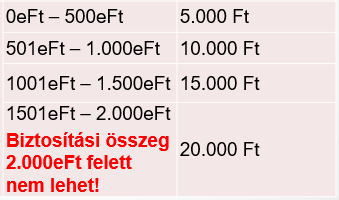 Betöréses lopás-és  rablás  biztosítás:
Betöréses lopás és Rablás Alapkockázat

Részérték biztosítás lehetősége megszűnt!

Helyette: 
Választható limit 60%-tól 1%-ig!

Amennyiben nincs Betöréses lopás fedezet, úgy Vandalizmus külön feltételen belül térül a biztosított épület rongálási kára

Betöréses lopás, rablás fedezeten belül pedig a BÖ 10%-a erejéig térül az épületek rongálási kára, még akkor is, ha maga az épület nem biztosított!
Betöréses lopás-és  rablás  biztosítás:
Amennyiben a biztosítási esemény bekövetkezésekor a tényleges védelem 
egyel kisebb a védelmi szint az előírtnál, akkor a kártérítésünk 50%
Ugyanakkor, ha nem éri el a jelen feltétel szerinti 2. védelmi szintet , vagy 
a szerződésben megjelölt, elengedhetetlenül szükséges, 
elvárt védelemnél kettő, vagy több szinttel alacsonyabb tényleges
védelem teljesül, 

úgy a biztosító nem nyújt biztosítási szolgáltatást.
All Risks biztosítás
All Risks fedezet választása esetén kötelezőek a Tűz, vihar, vezetékes-víz, katasztrófa, valamint a betöréses lopás- és rablás fedezetek.
Az összes nevesített kockázaton felül egy + fedezetet ad!

All Risks (teljes) biztosítási összeg = tűz (teljes) biztosítási összeg

0 Ft-os önrész nem választható egyik almódozatnál sem!
[Speaker Notes: Mennyezet vakolat kára nem térül, de all risks-ben amire ráesik, az igen.
Polcot feldönti valaki – a polc kárát nem, de amire ráesik azt fizetjük all risks-nél
Sok dologra ráhúzható.]
[Speaker Notes: KF0704
Épületek építés-szerelés biztosítása:A kiegészítő fedezet csak 100.000.000 Ft alatti épületek esetén köthető!
 
 Az alábbi tevékenységek esetén nem választható ez a fedezet:
83000
építőipari jellegű szolgáltatás
83010
acélszerkezet építés
83041
ács, állványozó
83020
bádogos
45320
építési és épületgépészeti szerelőipar
45310
építési szakipar
83030
építési vállalkozó
83035
építőipari bontás. romeltakarítás, földmunka
45100
magasépítőipar
45200
mélyépítőipar (útépítés is)
83085
tetőfedés]
Vagyonbiztosítás kiegészítő kockázatok

Gépjárművek telephelyi casco biztosítása KF0701

Hűtve tárolt oltóanyagok és gyógyszerek biztosítása KF0702

Kirakatszekrények biztosítása KF0703

Épületek építés-szerelés biztosítása egyedi kockázat KF0704
[Speaker Notes: KF0704
Épületek építés-szerelés biztosítása:A kiegészítő fedezet csak 100.000.000 Ft alatti épületek esetén köthető!
 
 Az alábbi tevékenységek esetén nem választható ez a fedezet:
83000
építőipari jellegű szolgáltatás
83010
acélszerkezet építés
83041
ács, állványozó
83020
bádogos
45320
építési és épületgépészeti szerelőipar
45310
építési szakipar
83030
építési vállalkozó
83035
építőipari bontás. romeltakarítás, földmunka
45100
magasépítőipar
45200
mélyépítőipar (útépítés is)
83085
tetőfedés]
Gépjárművek telephelyi casco biztosítása
KF0701 



Az alábbi tevékenységek esetén érhető el:

50100 – személy- és tehergépkocsi kereskedelem - új és használt

50110 – gépjármű márkakereskedés és szerviz

50320 – motorkerékpár kereskedelem - új és használt
Gépjárművek telephelyi casco biztosítása
KF0701 

A biztosító kockázatviselése kiterjed továbbá, a megjelölt 
kockázatviselési helyen (telephelyen), vagy annak 5 km-es körzetében 
(próbaúton bekövetkezett) az alábbi biztosítási eseményekre:

 részlopás kár
 töréskár
 üvegkár

Önrész:
10%, de minimum 50.000 Ft gépjárművenként
önálló üvegkár esetén 10%, de min. 5.000 Ft
 
Szolgáltatás felső határa 500.000 Ft/gépjármű.
Hűtve tárolt oltóanyagok és gyógyszerek biztosítása
KF0702 

bö <= 1.000 eFt
 
Csak az alábbi tevékenységek esetén érhető el:

52450 – gyógyszertár
85000 – egészségügyi és szociális ellátás – kizárólag 
	magán tulajdonban lévő intézmények,
illetve az összes 85000 csoportba tartozó tevékenység
Kirakatszekrények biztosítása
KF0703 


BÖ                Díj
100.000 Ft – 3.000 Ft
200.000 Ft – 5.000 Ft
300.000 Ft – 7.500 Ft

A kirakatszekrények tartalmukkal együtt biztosítottak.
Épületek építés-szerelés biztosítása
KF0704
A kiegészítő fedezet csak 100.000.000 Ft alatti épületek esetén köthető!

Az alábbi tevékenységek esetén nem választható ez a fedezet:
83000	építőipari jellegű szolgáltatás
83010	acélszerkezet építés
83041	ács, állványozó
83020	bádogos
45320	építési és épületgépészeti szerelőipar
45310	építési szakipar
83030	építési vállalkozó
83035	építőipari bontás. romeltakarítás, földmunka
45100	magasépítőipar
45200	mélyépítőipar (útépítés is)
83085	tetőfedés
[Speaker Notes: Egy ténylegesen működő vállalkozás felújításait, beruházásait, projektjeit biztosítjuk.
Projekt bekerülési értéke a BÖ. A megépülő v felújított épület értéke. Épület vagyoncsoport KF-el. Meglévő épület szerkezetre is és az építés alatt állóra is, beépítendő építóanyagokra is! Ép érték 100Mio alatt legyen! E felett külön épszer!!!! Pótdíj 80%]
[Speaker Notes: Az Irodai elektronikus berendezések (almódozati) minimum díj 5.000 Ft!]
Irodai elektronikus berendezések kiegészítő biztosítása
Biztosított vagyontárgyak:
Irodatechnikai berendezések;
Távközlési berendezések;
Híradástechnikai, szórakoztató
elektronikai berendezések;
Elektronikus adatfeldolgozók;
Légkondicionálók;
Pénztárgépek, kártyaleolvasó terminálok, vonalkód olvasók;
Hordozható számítógépek.
[Speaker Notes: Az Irodai elektronikus berendezések (almódozati) minimum díj 5.000 Ft!]
Elektronikus berendezések biztosítása
Biztosítható vagyontárgyak a kockázatviselés helyén, 
a berendezés vagyoncsoportban 
tűzkárokra is biztosított

1. Irodai elektronikus berendezések
2. Épület gépészeti berendezések

Max. BÖ: 50 millió Ft az összes telephelyen együttesen 
de csak a tűzbiztosítás almódozatban felvett „berendezés” vagyoncsoport teljes biztosítási összegéig.
[Speaker Notes: maximálisan vállalható biztosítási összege: 50 millió Ft (Σbö <= 50.000 eFt, az összes telephelyen együttesen), de ezen összegen belül csak a tűzbiztosítás almódozatban felvett „berendezés” vagyoncsoport teljes biztosítási összegéig.
(azaz, pl.: ha a „berendezés” bö a tűzbiztosításban pl. 10 millió Ft, akkor az irodai elektronikus berendezések teljes biztosítái összege is maximum 10 millió Ft lehet, vagy ennél kevesebb.)]
Elektronikus berendezések biztosítása
Biztosítható vagyontárgyak:
1. Irodai elektronikus berendezések
 
A biztosítani kívánt berendezés új értéke az 500.000 Ft-ot nem haladja meg, 
irodatechnikai berendezések: asztali számológépek, fénymásolók, 
írásvetítők, projektorok…, távközlési berendezések…
híradástechnikai, szórakoztató elektronikai berendezések…
Számítógépek, hordozható berendezéseket is 
(kivéve a táblagépeket (tablet) és a GPS készülékeket…)
pénztárgépek, kártyaleolvasó terminálok, vonalkód olvasók.

A hordozható berendezések területi hatálya Magyarország!
[Speaker Notes: - távközlési berendezések: telefonok a mobil- és okostelefonok kivételével, telefon alközpontok, tele- faxok, üzenetrögzítők, fixen telepített rádiótelefonok, CB-rádiók;


- számítógépek, ide értve a kockázatviselés helyén található hordozható berendezéseket is (kivéve a táblagépeket (tablet) és a GPS készülékeket), az adatfeldolgozó berendezések és rendszereik, az ezekhez tartozó periféria egységekkel, szünetmentes áramforrások;]
Elektronikus berendezések  biztosítása
Biztosítható vagyontárgyak:
2. Épületgépészeti berendezések
 
A berendezés új értéke az 5.000.000 Ft-ot nem haladhatja meg, 
valamint a kockázatviselés helyén, az épület vagyoncsoportban 
tűzkárokra is biztosított.
 
beépített fűtőkészülékek (kivéve napelem, napkollektor);
beépített légkondicionáló berendezések;
beépített szellőző berendezések;
biztonságtechnikai berendezések, elektronikai behatolás jelző-, 
video megfigyelő és rögzítő rend- szerek, tűzjelző rendszerek
Elektronikus berendezések biztosítása
Biztosítási események:
Előre nem látható, hirtelen bekövetkező és nem szándékosan okozott 
sérülések vagy megsemmisülés okozta azon károkat, 
melyek a következő okok miatt keletkeztek:
 
elektromos energia közvetlen hatásai, mint rövidzárlat, 
földzárlat, átívelés, átütés, áramerősség túlzott megnövekedése, 
kezelési hiba, figyelmetlenség, enyhe fokú gondatlanság;
külső események mechanikus hatásai (pl. leesés, lökés, ütközés);
összeroppanás (implózió) vagy a nyomáshiány egyéb hatása;
üvegtörés.
[Speaker Notes: Az Irodai elektronikus berendezések (almódozati) minimum díj 5.000 Ft!]
Elektronikus berendezések biztosítása
Elektronikus berendezések biztosítása Almódozat
Kiegészítő fedezet:
Szoftver és adatvesztés biztosítás
A szoftver és adatvesztés biztosítás esetén az önrész mindig 0%, de minimum 50eFt
Elektronikus berendezések biztosítása
KF2101 – Szoftver és adatvesztés biztosítás
A jogszerűen kezelt, feldolgozott adatállományok, jogszerűen beszerzett, 
telepített és használt programok, előre nem látható, 
hirtelen bekövetkező megsemmisülése, torzulása következtében fellépő 
károkat téríti meg, melyek a következő okok miatt keletkeztek:

a biztosított adathordozó fizikai sérülése, megsemmisülése
áramellátás hibája, feszültségingadozás, túlfeszültség
számítógépes rendszert érintő rosszindulatú tevékenység (hackertámadás)
rosszindulatú (kártevő) számítógépes program
kezelési hiba, figyelmetlenség miatti törlés
„+ INGYENES IT Assistance szolgáltatás”
Üvegkár
Fedezet típusok
Az adott biztosításra vonatkozó üvegtörés fedezet típus minden esetben a szerződésben kerül rögzítésre.

Épületszerkezeti üvegek biztosítása 
Épületátalány alapján: kizárólag a biztosított épületek üvegezései biztosíthatók ezen a módon, vagyis a díjmeghatározás alapja az épületek vagyoncsoport biztosítási összege. 

Különleges üvegek biztosítása 
Az épületek vagy berendezések különleges üvegezései a választott limit értékéig biztosíthatók.
Üvegkár
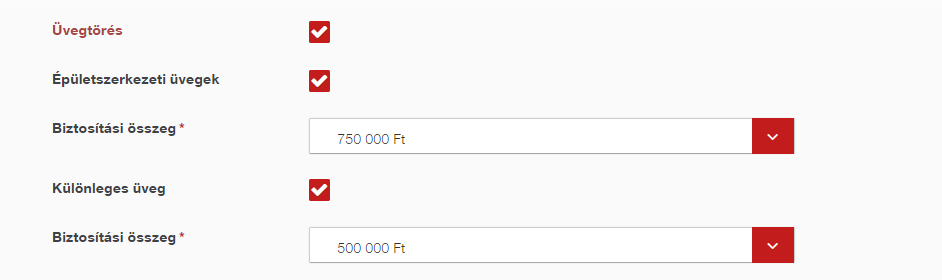 Üvegkár
Épületszerkezeti üvegek biztosítása 
Üveg típusok: 
Külső és belső nyílászárók, portálok üvegezése;
külső üvegburkolatok;
üvegtetők;
szerkezetileg beépített üveg épületszerkezetek (térelválasztók, korlátok).
 
Maximum 10 m2 táblaméretig és 10mm vastagságig:
sík- katedrál-, és drótüveg;
plexi vagy polikarbonát;
felületkezelés nélküli, vagy homokfúvott, savval maratott (homályosított) vagy minta nélküli felülettel;
speciális épületszerkezeti üvegek (copolit és üvegtégla).
Üvegkár
Különleges üvegek biztosítása 
Üveg típusok
üvegházak és télikertek üvegezése;
üvegpultok, vitrinek, zuhanyfülkék, akváriumok, terráriumok, kandallók, sütők, üvegkerámia főzőlapok, bútorok üvegezése;
épülethomlokzatra szerelt síküveg reklám- és cégtáblák 
10 m2 táblaméretnél nagyobb felületű, vagy 10 mm-nél vastagabb egyrétegű üvegezések;
többrétegű, ragasztott biztonsági üvegezések; hőálló üvegezések;
tükrök;
ón-, ólom- és rézfoglalatokban lévő díszüvegezések, üvegfestmények és 
    mozaikok;
homokfúvással vagy savmaratással mintázott üvegek;
az üvegfelületeken elhelyezett díszítések, 
fényszűrő, biztonsági és egyéb fóliák
Üvegkár
Különleges üvegek biztosítása
Szállítmánybiztosítás
Biztosítási események

Szállítási alap kockázatok:
tűz alapkockázatok;
szélvihar, jégverés, sziklaomlás és felhőszakadás 
a szállítóeszközt ért baleset;
hidak vagy más építmények beomlása;
Kockázat bővítés: 
a szállítmány be- és kirakodása, illetve a szállítóeszközön történő elhelyezése közben keletkezett sérülés, törés;
rablás, a lezárt gépjárműből történő lopás, valamint a teljes szállítmánynak a szállítóeszközzel együtt történő eltulajdonítása.
munkaeszközök szállítmánybiztosítása (KF3001.)
Szállítmánybiztosítás
KF 3001. Munkaeszközök szállítmánybiztosítása

Kiterjed a biztosított tevékenységéhez szükséges munkaeszközök szállítására is.

Pótdíj ellenében köthető!

100.000 Ft feletti értékű munkaeszközök 
esetén ajánlat mellé értéklista szükséges!

Rakodás közbeni törés fedezetre nem terjed ki!
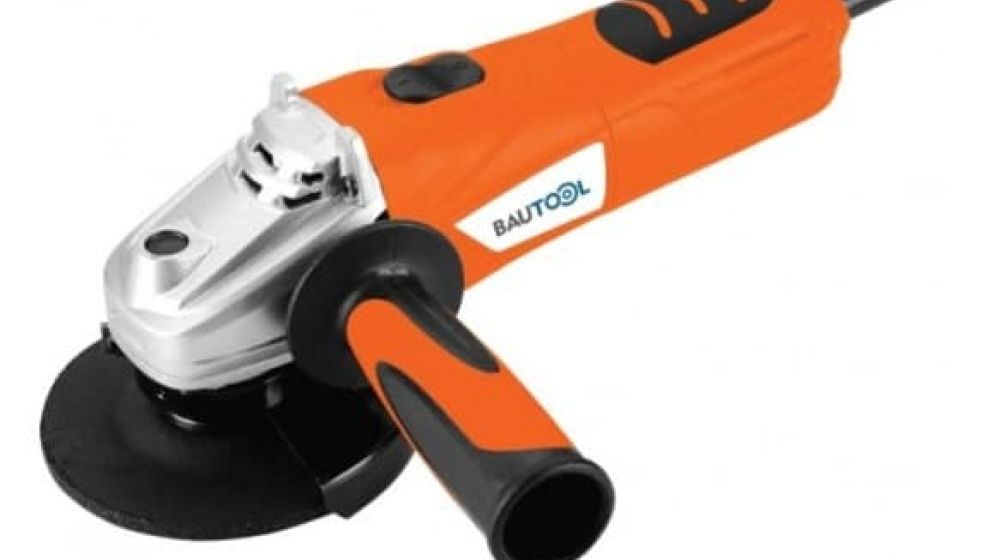 Szállítmánybiztosítás
Fuvareszközönként kifizethető biztosítási szolgáltatási kötelezettsége a
teljes biztosítási időszak (egy év) alatt 5 millió Ft


Kár esetén a biztosító kérésére a teljes szállító-, ill. fuvarlevéltömb bemutatandó.
Üzemszünet biztosítás
Üzemszüneti biztosítási esemény a biztosított üzemszerű gazdasági tevékenységének kényszerű szünetelése, ha annak oka valamely, szerződés szerint fedezett biztosítási esemény. 


Az üzemszünet fedezet azokra a kockázati körökre szól, amit az alap vagyonbiztosítás is tartalmaz!
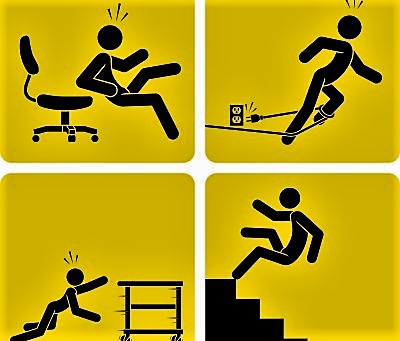 [Speaker Notes: a balesetbiztosítás almódozat éves díja: Σ (szolgáltatási kategória egység díja x (a kategóriában biztosítottak száma) x (össz. létszámnak megfelelő módosító) x (biztosítási fedezet pótdíj)]
Munkáltatói balesetbiztosítás
Csak munkahelyi + úti fedezetre szolgál!
0-24-es fedezetet más módozatban tud kötni! (Adózási körülmények változása miatt!)

A Vagyonőrön belüli munkáltatói balesetbiztosítási kockázatok után
nem kell adózni!
[Speaker Notes: a balesetbiztosítás almódozat éves díja: Σ (szolgáltatási kategória egység díja x (a kategóriában biztosítottak száma) x (össz. létszámnak megfelelő módosító) x (biztosítási fedezet pótdíj)]
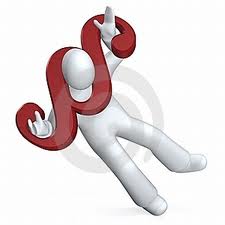 Felelősségbiztosítás:
ÚJDONSÁG!!!

KF 516.  Kiegészítő termék-felelősség biztosítás
[Speaker Notes: Mivel a VŐ módozaton belüli Termék felelősség korlátozott fedezetű, szükségesnek látták egy, a Szolgáltatói felelősséghez hasonló KF bevezetését. Ezzel a KF-el a VŐ-ön belüli termékfelelősség kiterjeszthető, az ÁLT FEL-lel megegyező feltételek szerinti Termék Felelősség biztosítássá]
Felelősségbiztosítás:
Kiegészítő termék-felelősség biztosítás!
Assistance
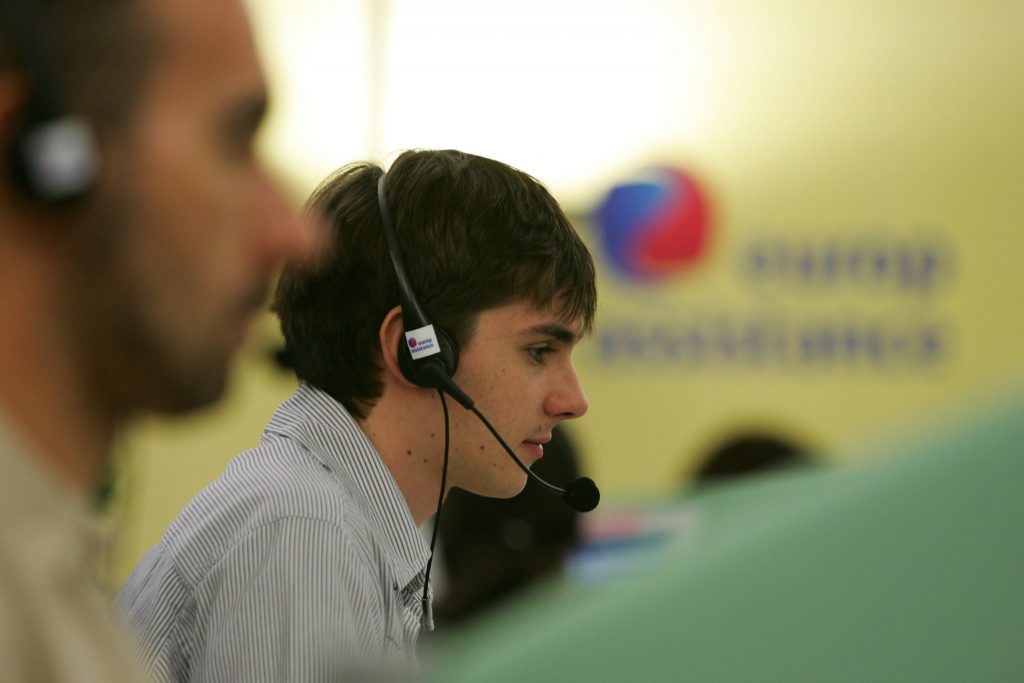 57.000 Ft/eset helyett 100.000 Ft/eset

Új szolgáltatás:

- IT assistance beépítve a Cyber kiegészítő fedezetekbe!
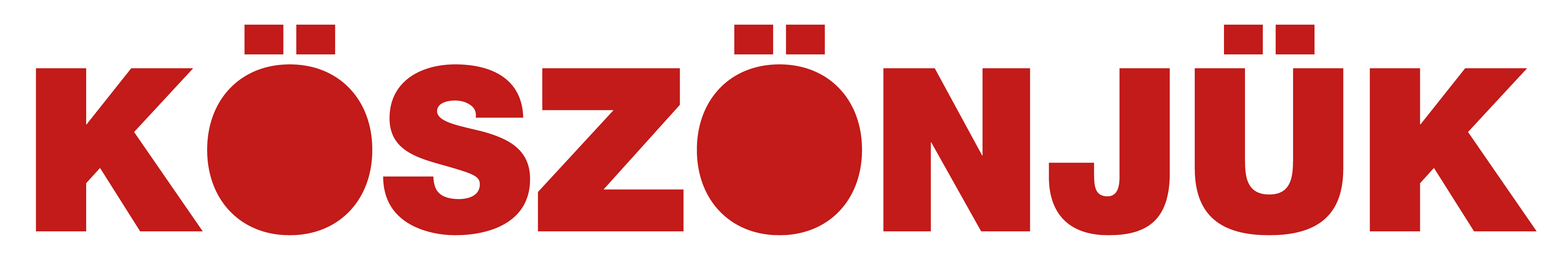 a figyelmet!